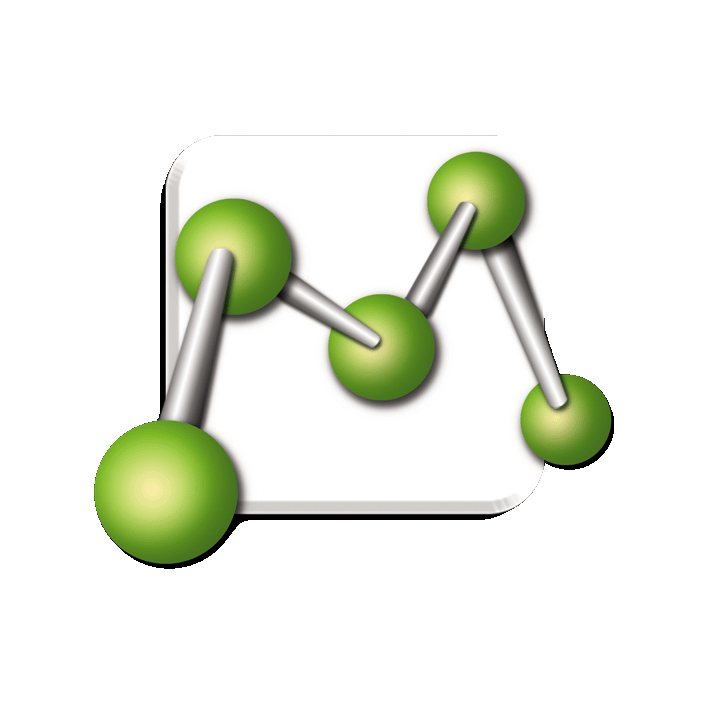 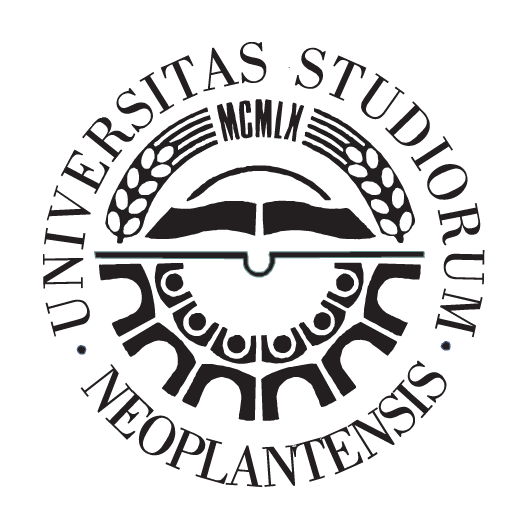 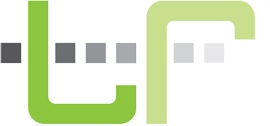 POLIMERNI NANOKOMPOZITI KAO AMBALAŽNI  MATERIJALI ZA PAKOVANJE HRANE- IZAZOVI 21. VEKA
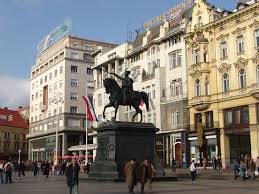 Dr Branka Pilić, vanredni prof.

Katedra za inženjerstvo materijala, Tehnološki fakultet
Univerzitet u Novom Sadu
Međunarodno savjetovanje “Polimerni materijali i ambalaža” 
Hotel Sheraton, Zagreb, 26.11.2014 .
Sadržaj
Najnoviji trendovi
Zašto baš nanočestice?
Polimerni i biopolimerni nanokompoziti
Izazovi
Funkcije pakovanja
Funkcije pakovanja:
Zadržavanje upakovanoe hrane
Zaštita i očuvanje upakovane hrane 
3.	 Reklama i komunikacija
Svojstva ambalažnog materijala za pakovanje hrane
Mehanička
Termička
Optička
Barijerna  O2 i CO2
Antimikrobna
Barijerna vlaga
Barijerna na arome
Ekološki prihvatljiva
[Speaker Notes: Osnovnа funkcijа ambalaže za pakovanje hrane је održavanje kvaliteta i bezbednosti prehrambenih proizvoda tokom skladištenja i prevoza. Neophodno je da upakovani sadržaj bude zaštićen od fizičkog oštećenja, delovanja mikroorganizama, prodiranja gasova i vodene pare. Pored toga, ambalaža za pakovanje hrane mora omogućiti prikaz informacija o upakovanom sadržaju.  S obzirom da je ambalaža veoma važan činilac u procesu donošenja odluke pri kupovini nekog proizvoda, potrebno je da bude atraktivna i usmerena ka vizuelnoj stimulaciji kupca. 
U cilju postizanja navedenih zahteva, ambalažni materijal mora da obezbedi fizičku zaštitu i da stvori takve fizičkohemijske uslove koji će obezbediti zadovoljavajuću trajnost proizvoda uz održavanje odgovarajućeg kvaliteta i bezbednosti. Ambalažni materijal treba da spreči prodiranje ili gubitak vlage, spreči nastajanje mikroorganizama, a mora i da obezbedi barijerna svojstva, mehanička, termička i optička svojstva. 
Osnovni materijali za pakovanje hrane, kao što su papir, karton, plastika, staklo, metal kao i njihove kombinacije raznih hemijskih i fizičkih struktura se koriste u cilju zadovoljena gorenavedenih zahteva.
Međutim, sve veći napori se ulažu u razvoj različitih tipova ambalažnih materijala sa ciljem da se postigne bolja efikasnost upakovane hraneuz održavanje kvaliteta upakovane hrane sa boljim mogućnostima prerade i konačne primene]
Globalno tržište polimera
Silvestre et. all 2011,
[Speaker Notes: Više od 40% plastičnih materijala se koristi kao ambalažni materijali, a od toga više od polovine kao ambalažni materijal za pakovanje hrane.
Veoma je dobro poznato da se plastični materijali koji  se dobijaju iz fosilnih goriva  zadovoljavaju gotovo sve kriterijume neophodne da poseduje ambalažni materijal. We all know that conventional polymer materials made from fossil fuel have number of advantages: low cost, good mechanical, barrier properties and processability.  The most used conventional polymers as food packaging are: polyolefines, (polyethylene PE, polypropylene PP), polystyrene PS, polyvinylchloride PVC, polyurethane PU, polyethyleneterephtalate PET, polyamide PA, epoxy resins.]
Trendovi razvoja ambalažnih materijala za pakovanje hrane
Održivost
	Eko-efikasnost
Biodegradabilnost
Održivi materijali se dobijaju iz obnovljivih izvora, mogu se reciklirati, biodegradabilni , ekonomski isplativi i prihvatljivi za životnu sredinu
[Speaker Notes: Recycling of conventional food packaging materia is difficult because of food contaminations, not totaly recycable and biodgerdabale, growing environomental awarness put the demand of using biodegradable, biobased materials what have led to packagin materials trends. 
Usled sve većeg pritisak od strane vlada, vlasti kako na nacionalnom nivou tako i na internacionalnom nivou dolazi i do paretćeg sve većeg interesa industrije za razvojem i upotrebom bidegradabilnih odnosno biobased materijala.]
Održivost
Održivi razvoj je definisan kao balans između ekonomskog uspeha, ekološke zaštite i društvene odgovornosti.
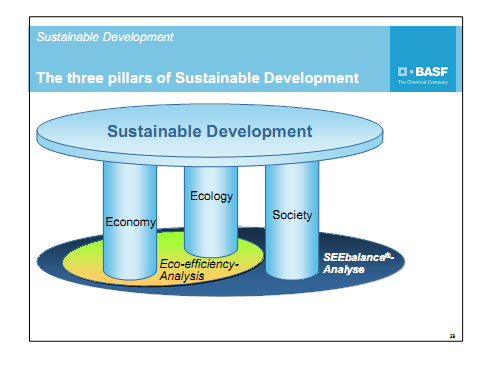 [Speaker Notes: Definiciju "održivog razvoja" koja se najčešće upotrebljava, dao je Lester Brown, osnivač Worldwatch Instituta. Ona kaže da je održivi razvoj takav razvoj koji zadovoljava potrebe sadašnjih generacija, te omogućuje budućim generacijama da zadovolje svoje potrebe. Održivi razvoj u sebi objedinjuje tri pojedinačne komponente: društvo, životnu sredinu i ekonomiju. Ciljevi održivog razvoje mogu se postići jedino ako se simultano zadovolje sve tri kompnente. 
Da bi se primenio  održivi razvoj u praksi, neophodno je prvo dobro razumeti uzroke “neodrživosti”, zatim identifikovati “održive” opcije te načine njihove primene.  Ovde je najvažnije da se pri uočavanju i rešavanju problema, pristupi sa aspekta životnog ciklusa  koji izučava posledice ljudske aktivnosti na životnu sredinu od kolevke (dobijanje sirovine) do groba (odlaganje otpada). 
Eko efikasnost podrazumeva filozofiju rukovođenja po kojoj su ciljevi okrenuti ka što manjem štetnom uticaju na životnu sredinu uz istovremeno postizanje maksimale efikasnosti procesa proizvodnje, kroz manju potrošnju energije, materijala, eliminacije štetnih gasova u okolinu.]
Zahtevi održive ambalaže
Održiva ambalaža je:
(according to the Sustainable Packaging Coalition®)
korisna, sigurnam zdrava kako za pojedince, tako i za širu zajednicu tokom svog celokupnog životnog ciklusa 
 dizajnirana tako da optimalno troši materijal i energiju
 dobija se, transportuje i reciklira upotrebom obnovljivih izvora 
	energije
 povećava upotrebu obnovljivih i recikliranih materijala napravljena je od zdravih materijala u svim mogućim scenarijima životnog ciklusa
zadovoljva kritetijume tržišta i cene koštanja
[Speaker Notes: Recycling of conventional food packaging materia is difficult because of food contaminations, not totaly recycable and biodgerdabale, growing environomental awarness put the demand of using biodegradable, biobased materials what have led to packagin materials trends
Kao alternativa, naročito u slučajevima jednokratne upotrebe, pribora za jelo, kratkoročne upotrebe , posude za brzo pakovanje hrane.]
Održivi materijali se dobijaju iz obnovljivih izvora, mogu se reciklirati, biodegradabilni , ekonomski isplativi i prihvatljivi za životnu sredinu

Biopolimeri kao moguća zamena sintetske polimerne materijale
SPI Bioplastics Council - definicije
Biopolimeri
Polimerni materijali  koji su biodegradabilni ili  imaju sastav na bio osnovi ili oboje.
Polimeri sa bio - osnovom
Sadržaj ugljenika koji je nov sadržaj, potiče od biološkog materijala ili poljoprivrednih resursa naspram sadržaja ugljenika koji potiče od fosilnih resursa. Procedure merenja  sadržaja  bio osnove  su propisane u standardu ASTM D6866
Biodegradabilni
Polimerni materijali u kojima je barem jedan korak u procesu degradacije nastao kao rezultat delovanja metabolizma mikroorganizama koji se prirodno javljaju u okruženju .
Pod određenim uslovima vlage, temperature i izloženosti kiseoniku, biodegradacija dovodi razgradnje  i degradacije polimernog materijala na netoksične i ekološki prihvatljive ostatke.
[Speaker Notes: sometimes ti distinqiush things we need definitions]
Biodegradabilni i polimeri sa bio-osnovom
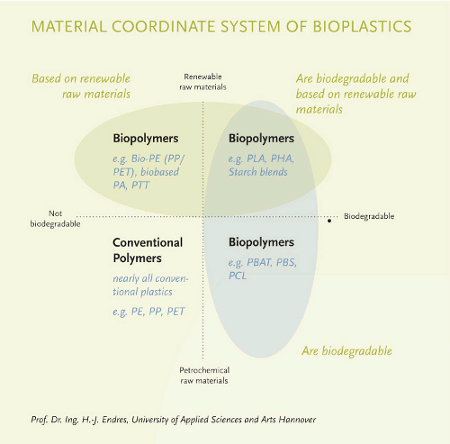 [Speaker Notes: Biopolimerni materijali ne predstavljaju samo jednu vrstu polimera. Može se reći da oni predstavljaju familiju materijala koji se mogu međusobno prilično razlikovati. Postoje tri grupe u familiji biopolimera, svaka od njih poseduje svoja specifična svojstva:
Polimeri sa bio-osnovom ili delimično bio-osnovom koji nisu biodegradabilni kao što su PE, PET, PP.
Novi polimeri koji su sa bio-osnovom i koji su biodegradabilni PLA polilaktid i PHA polihidroksialkanoat.
Novi polimeri koji nastaju iz fosilnih izvora i biodegradabilni su, kao što su PBAT polibutilenadipat-co-butilentereftala, PBS polimetilsucinat.

Biomasa (sirovine na biosnovi) mogu se preraditi iu bidegradabilne i u ne biodegradabilne polimerne materijale. Biodegradabilnost polimera je direktno vezano za hemijsku strukturu a ne za poreklo sirovine. Polimerni materijali sa bio-osnovom, ali ne biodegradabilni imaju ista svojstva kao i konvencionalni, tradicionalni. 
Biodegredabilni polimeri mogu se kompostirati pod spec
Biodegradable polymers can be composted under speciifičnim uslovima u industrijskim uslovima (kontrolisana temperatura, vlaga, fic conditions in industrial composting plants (e.g. controlled temperature, humidity, aeracije) . Ovvakvi polimeri moraju biti sertifikovani kao komposatbilni .
Oxo-polimerne materijale koji nisu biodegradabilni
A careful distinction is needed between biodegradable plastics and plastics that are advertised as “oxo-degradable” or “oxo-biodegradable”.
The latter products are made of traditional plastics supplemented with specific additives. They do not fit the definition of a „bioplastic“ as defined by European Bioplastics.
The terms „oxo-degradable“ or ‘oxo-biodegradable’ suggest that the products can undergo biodegradation. This, however, is not the case. Oxo-products mainly fragment and leave small particles that remain in the environment. In contrast the end products of biodegradation are water, carbon and biomass.
European Bioplastics strongly supports the suggestion of the European Union to use the term ‘oxo-fragmentation’ to describe oxo-materials and products.
In terms of degradability, European Bioplastics does solely represent companies that produce truly biodegradable materials and products according to acknowledged standards.  For more information see our corresponding publications or go to the chapteroxo-biodegradablity.]
Šematski prikaz biopolimera na osnovu porekla i procesa nastajanja
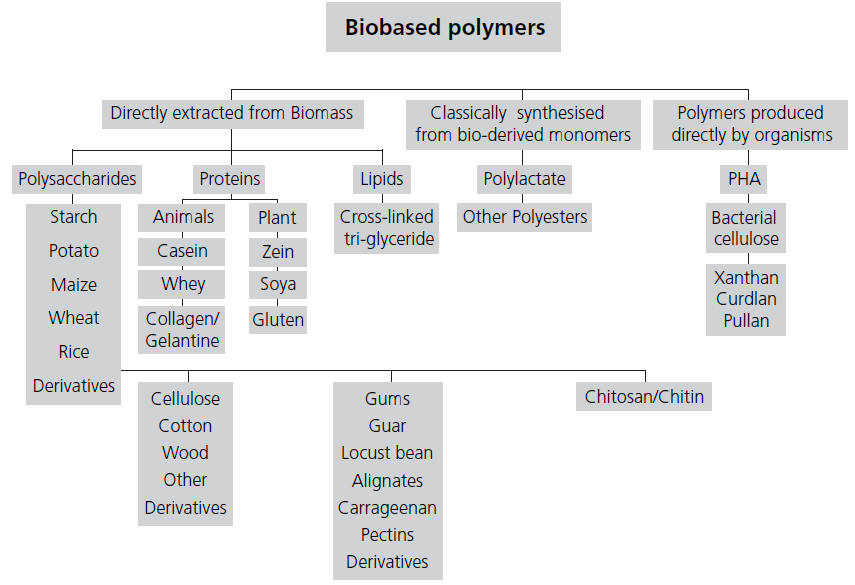 [Speaker Notes: Bioplastics are not a single kind of polymer but rather a family of materials that can vary considerably from one another.There are three groups in the bioplastics family, each with its own individual characteristics:
Biobased or partly biobased non-biodegradable polymers such as PE, PET and soon PVC and PP (drop-in solutions)
New polymers that are biobased and biodegradable, including PLA and PHA and
New polymers that are based on fossil resources and are biodegradable, such as PBAT or PBS.
Biobased feedstocks can be processed both into biodegradable or non-biodegradable plastics. Biodegradability of polymers is directly linked to the chemical structure and not to the origin of the raw materials.
Biobased or partly biobased but not biodegradable polymers (drop-in solutions) today feature identical properties as their conventional versions.
Biodegradable polymers can be composted under specific conditions in industrial composting plants (e.g. controlled temperature, humidity, aeration). In order to be processed this way, these polymers need to be certified as compostable.
Oxo-plastics DO NOT biodegrade
A careful distinction is needed between biodegradable plastics and plastics that are advertised as “oxo-degradable” or “oxo-biodegradable”.
The latter products are made of traditional plastics supplemented with specific additives. They do not fit the definition of a „bioplastic“ as defined by European Bioplastics.
The terms „oxo-degradable“ or ‘oxo-biodegradable’ suggest that the products can undergo biodegradation. This, however, is not the case. Oxo-products mainly fragment and leave small particles that remain in the environment. In contrast the end products of biodegradation are water, carbon and biomass.
European Bioplastics strongly supports the suggestion of the European Union to use the term ‘oxo-fragmentation’ to describe oxo-materials and products.
In terms of degradability, European Bioplastics does solely represent companies that produce truly biodegradable materials and products according to acknowledged standards.  For more information see our corresponding publications or go to the chapteroxo-biodegradablity.]
Porast potražnje za održivim rešenjima se ogleda u porastu proizvodnih kapaciteta polimernih biomaterijala: u 2012 proizvodni kapaciteti su iznosili oko 1.4 miliona tona. Procenjuje se da će se ovi kapaciteti udvostručiti do 2017. na više od 6 miliona tona.
[Speaker Notes: Biopolimerni materijali se upotrebljavaju u sve većem broju tržišta od pakovanja , keteringu, potrošačkoj elektronici, automobilskoj industriji, poljoprivredi, tekstilnoj industriji, za proizvodnju igračaka.
Porast potražnje za održivim rešenjima se ogleda u porastu proizvodnih kapaciteta polimernih biomaterijala: u 2012 proizvodni kapaciteti su iznosili oko 1.4 miliona tona. Procenjuje se da će se ovi kapaciteti udvostručiti do 2017 na više od 6 miliona tona. 
New bioplastic materials, compounds and master batches are being created daily and an increasing number of production facilities are coming on-stream.
Činioci koji utiču na razvoj su dvostruki i mogu se podeliti na spoljne i unutrašnje činioce.  Spoljni činioci čine biopolimerne materijale atraktivnim izborom. To se ogleda kroz visok nivo prihvatanja od strane potrošača. Ovome doprinose i priča u medijima o klimatskim promenama, povećanju cena fosilnih goriva i sve veća zavisnost od njih. 
Sa unutrašnje strane gledišta biopolimerni materijali su efikasni tehnološki zreli materijali. Oni su u mogućnosti da poboljšaju ravnotežu između ekološki koristi i ekološkog udara plastičnih materijala na životnu sredinu. Analize životnog ciklusa pokazuju da bipolimerni materijali mogu značajno smanjiti emisiju ugljendioksida u poređenju sa sa konvencionalnim plastičnim masama (u zavisnosti od materijala i primene). 
Dodatno, povećano korišćenje biomase za proizvodnju biopolimernih materijala ima dve veoma jasne prednosti: obnovljivost i dostupnost.]
Primene biopolimernih materijala
Pakovanje
Poljoprivreda/
hortikultura
Potrošačka elektronika
Autombilska industrija
Tekstilna industrija 
Aparati u domaćinstvu
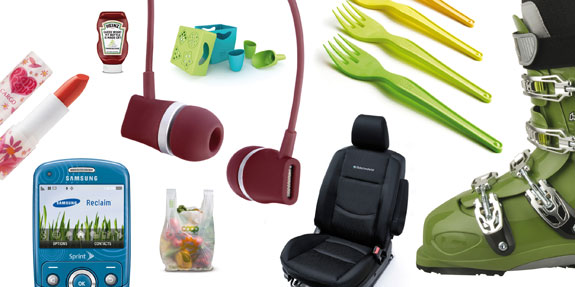 Komercijalne primene biodegradabilnih/kompostabilnih plastičnih masa u ambalaži za pakovanje hrane
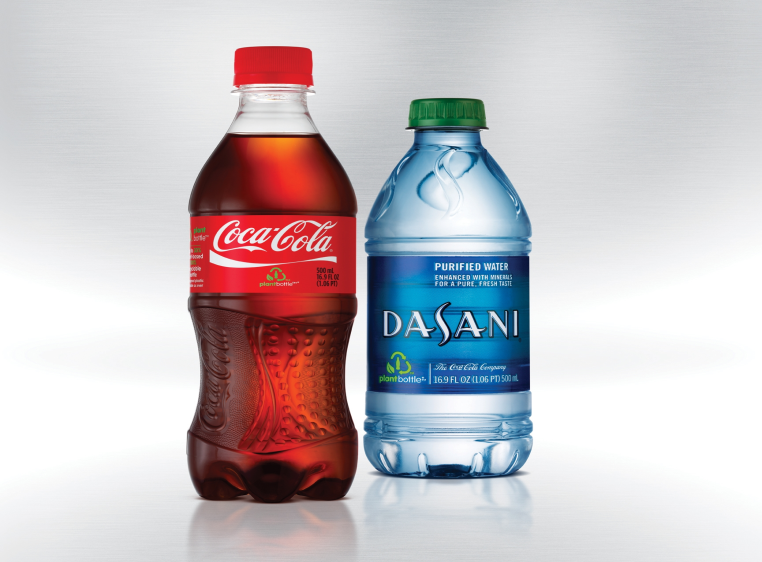 Coca-Cola PlantBottle with 30% renewable content© Coca-Cola
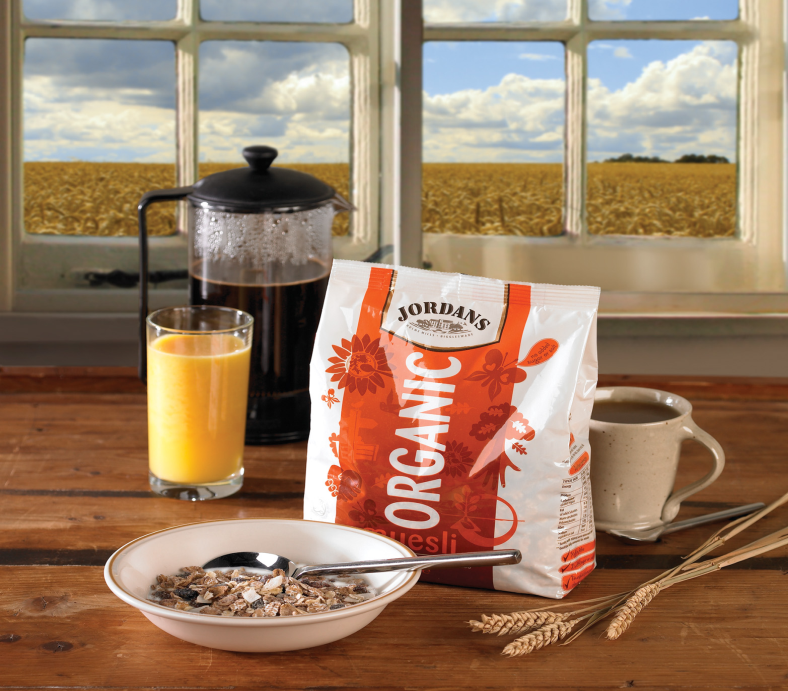 Innovative Cereal Bag uses Compostable Natureflex™ Film as Part of the Packaging© Innovia Film
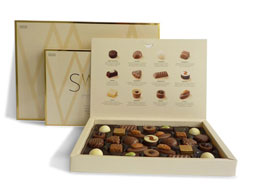 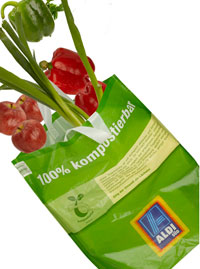 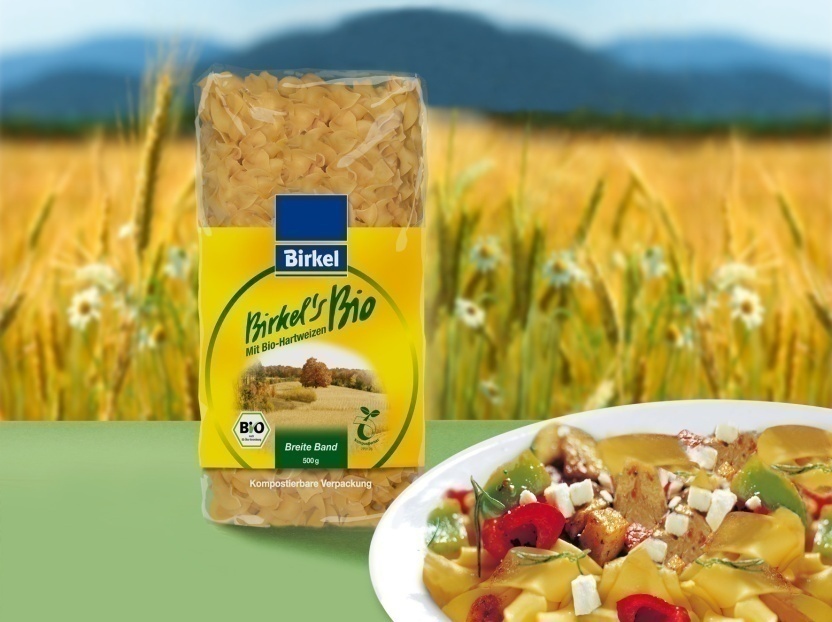 Swiss chocolate corn starch-based Plantic tray © Marks&Spencer
Biodegradable Ecovio in Aldi-Bags © Aldi / BASF
Organic pasta packaged in bioplastics based on cellulose© Birkel
Nedostaci biopolimernih plastičnih masa
Primena biopolimernih/biodegradabilnih plastičnih masa je još uvek ograničena
Tri glavna problema su:
 Svojstva (slabija mehanička, termička, barijerna svojstva)
 Preradljivost
 Cena  

Drugi problemi:
 Stepen razgradivosti pri nekim upotrebama – uslovima
 Promene u mehaničkim svojstvima za vreme odlaganja 
 Potencijalni rast mikrorganizama i otpuštanje štetnih sastojaka 

Primena nanotehnologije –  ubacivanje nanočestica tj. priprema polimernih nanokompozita može pomoći u prevazilaženju navedenih problema
[Speaker Notes: They are very promising materials but still have prooblems]
Polimerni nanokompoziti
Polimerni nanokompoziti su nova klasa nanostrukturnih materijala (kompozita) koji se sastoje od polimerne matrice u kojima su dispergovane nanočestice dimenzija od 1 do 100 nm.  



Nanogline 
Nanočestice i nanocevčice
Nanovlakna
Nanoaditivi
[Speaker Notes: Organsko neorganski kompozitni materijali kombinuju prednosti neorganskih materijala  kao što su krutost , tvrdoća dugotrajnost, termička stabilnost  sa svojstvima organskih polimera (žilavost , fleksibilnost , jednostavnost prerade.]
Koja je osnovna razlika između tradicionalnih polimernih kompozita i nanokompozita?
Nanočestice imaju veliku specifičnu površinu
Prednost 
Ultra velika dodirna površina po jedinici zapremine  između nanoelementa  i polimerne matrice , veća funkcionalnost po jedinici mase
Nedostatak
Velika površinska energija dovodi do aglomeracije čestica
Da bi se iskoristila prednost nanočestica i dobijanje specifičnih funkcionalnih svojstava  polimernih nanokompozita neophodna
Dobra raspodela nanočestica
Krajnja svojstva polimernih nanokompozita
zavise od
Uniformne raspodele nanočestica  (bez aglomeracije)
zavise od
Tipa nanočestice (dimenzije, specifične površine)
Koncentracije nanočestica
Tipa  polimerne matrice
Interakcije između nanočestica i polimerne matrice
Načina dobijanja (isparavanje u rastvaraču, in-situ polimerizacija, mešanje u rastopu)
Izazovi pri dobijanju
Nova svojstva materijala – novi proizvodi nove primene

Nova klasa materijala unosi i nove probleme

Strukturiranje polimernih nanokompozita sa željenim svojstvima 
i dalje je izazov

Primena nanotehnologije kao ambalažnih materijala za pakovanje hrane još uvek u razvojnoj fazi
[Speaker Notes: Organsko neorganski kompozitni materijali kombinuju prednosti neorganskih materijala  kao što su krutost , tvrdoća dugotrajnost, termička stabilnost  sa svojstvima organskih polimera (žilavost , fleksibilnost , jednostavnost prerade.]
Nanogline
Montmorilonit – hidratizovan alumina-silikat, slojevita glina

Poboljšava (dodatak manje od  5 %)
 mehanička, termička svojstva (modul elastičnosti, krutost, dimenziona stabilnost)
 termičku stabilnost  
 barijerna svojstva  
 dodatna funkcionalna svojstva UV zaštita, kontrolisano otpuštanje komponenata
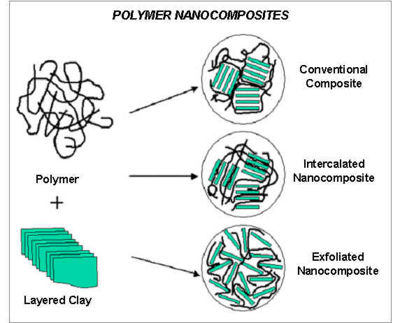 [Speaker Notes: loading nanolayered clay particles to biopolymer can improve mechanical properties, thermal stability, barrier properties for oxygen, vapor and UV protection of virgin biopolymer. To obtain the above mentioned improvements, a small amount of clay must be incorporated in polymer matrix. This process is often called layer dispersion in polymers and involves two major steps:  intercalation and exfoliation. In the intercalation step, polymer chains  or monomers molecules diffuse into the clay galleries. In exfoliation, the clay particles are dispersed in the matrix polymer with no apparent particle interaction (www.nanowiki.no/wiki/Applications_of_nanotechnolofy_for_the_food_sector). However, the main advantage of using nanoclays is achieved in barrier properties to gas and water.]
Čestice gline mogu smanjiti permeabilnost i do 75%
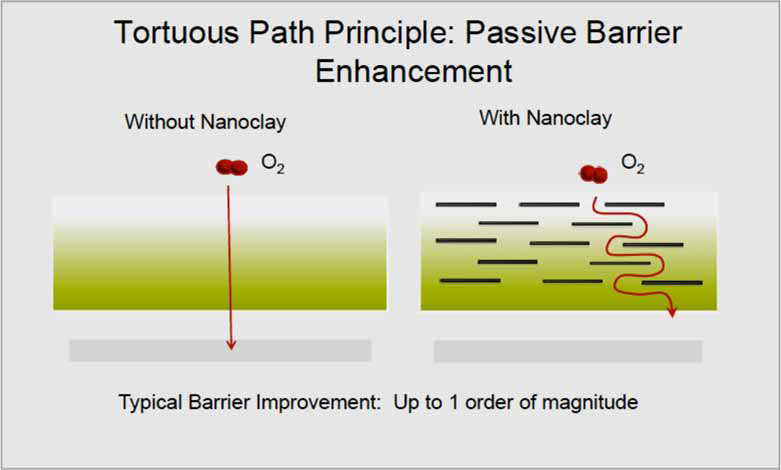 [Speaker Notes: One of the main improvments of using nanoclayas are barrier propeties, longer path of diffision of O2, vijugav put]
Primeri polimernih nanokompozita sa montmorilonitom sa poboljšanim barijernim svojstvima
Polimerna matrica:  poliamid PA, polistiren PS, poliolefini, polietilentereftalat PET, epoksi smole ES, poliuretan PU			

 Imperm® (ColorMatrix Europe):
Višeslojna PET boca ili ploče sa poboljšanim barijernim svojstvima , smanjuje prodiranje  kiseonika i gubitak ugljendioksida

 Duretham® KU 2-2601 (LANXESS Deutschland GmbH) 
Nanokompozitni filmovi na bazi poliamida sa poboljšanim svojstvima  kada se zahtevaju poboljšana barijerna svojstva, pakovanje sokova

Aegis® OX (Honeywell Polymers) 
Filmovi od polimernih nanokompozita u koje se ugrađuje aktivni hvatač kiseonika i pasivna nanoglina
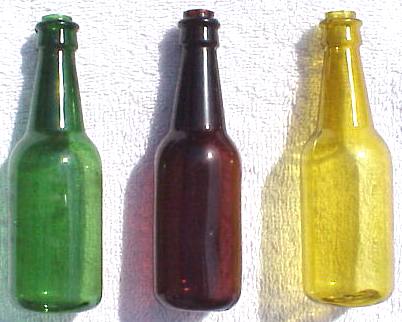 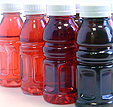 [Speaker Notes: Organsko neorganski kompozitni materijali kombinuju prednosti neorganskih materijala  kao što su krutost , tvrdoća dugotrajnost, termička stabilnost  sa svojstvima organskih polimera (žilavost , fleksibilnost , jednostavnost prerade.]
Nanočestice na bazi metala i metalnih oksida
Metalne nanočestice: Ag, Au, Zn, Fe
Nanočestice metalnih oksida: 
TiO2, ZnO, SiO2 MgO 
Ugljenične nanocevčice – 
poboljšavaju mehanička, barijerna svojstva, 
omogućuju termičku i električnu provodljivost
Omogućuju dodatna funkcionalna svojstva:  
Antimikrobna, UV zaštita, fotokatalizatori

Razvoj
Aktivne i inteligentne ambalaže
Nanoprevlaka
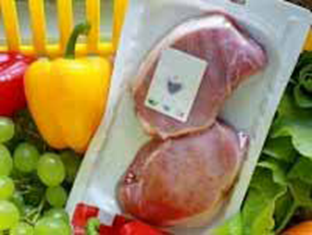 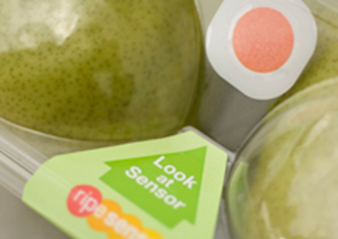 [Speaker Notes: Besides nanoclay, other nanoparticles found their application in preparing bio nanaocomposites for food packaging such as metal and oxide nanoparticles, carbon nanotubes. Due to their antimicrobial properties and UV resistance properties, metal nanocomposites have been studied to develop active antimicrobial packaging. Silver, gold and zinc are the most studied.  Silver has been used in medical care for ages. Currently, silver nanoparticles being used in a wide range of consumer products including refrigerate and socks. The silver nanoparticles in contact with bacteria and fungus will adversely affect cellular metabolism and inhibit cell growth, (Silvestre et. all 2011). Recently, a comprehensive performance study of PLA biocomposites has been reported, congaing a novel silver based antimicrobial layered silicate additive for use in active food packaging application. The silver based nanoclay showed strong antimicrobial activity against gram negative Salmonella spp. (Lagaron et. all 2011). Titanium dioxide (TiO2), zinc oxide (ZnO), silica (SiO2), magnesium oxide (MgO) are the most studied oxide nanoparticles for their ability to be UV blockers and photo catalytic disinfecting agents (Silvestre et. all 2011).]
Nano prevlake (premazi)
Prevlake na bazi nanosilike, nanotitanijuma, nanoaluminijuma

Mogu biti:
 Visoko barijerne prevlake koje sprečavaju propustljivost gasova
 Hidrofobne prevlake koje omogućuju samo čišćenje 
 Antimikrobne prevlake  za održavanje higijene površine 

Jestivi filmovi –  vodorastvorni na bazi :
 Polisaharida (hidrkoloida) mala cena, smanjena otpornost na vlagu (hidrofilni)
  Proteina – dobra mehanička svojstva, dobra barijerna svojstva na O2, ali smanjenu otpornost na vlagu
  Lipida dobra otpornost na vlagu, slaba barijerna svojstva  O2
[Speaker Notes: Edible films thin continuous layers used to coat food or as barrier between food and other materials or environments. Those films may be applied with a paintbrush, by spraying or fluidizing. It can be noticed that edible coatings form an integral part of the food product and hence should not impact the sensory characteristics of the food. Components of edible films and coatings can be divided in two categories: water soluble polysaccharides (hydro-colloids) and lipids. Suitable polysaccharides include cellulose derivates, alginates, pectines, starches, chitosan. Suitable lipids are waxes, acylglycerols and fatty acids.  Polysaccharide films are low cost but exhibit low moisture barrier properties. Protein films have advantages functional properties as plasticity, elasticity and good oxygen barrier but poor water barrier properties. Lipid films have good moisture barrier but pure oxygen barrier and mechanical properties. (Sorrentino et all 2007). Same as to other food packaging application, incorporation of nanoparticles in edible film components can improve mechanical and physical properties. Furthermore, edible films can serve for incorporating food additives and other substances in order to enhance product color, flavor and texture and to control microbial growth. Here, nanoparticles may have an important role as carrier.]
Polilaktid (PLA)
 	Termoplastični poliestar 
  	Dobija se od mlečne kiseline (fermentacijom skroba kukuruza)
 	Može da se reciklira i kompostira
 	Transparentan 
 	Polimer sa visokim vrednostima molekulskih masa 
 	Dobro se prerađuje na postojećoj opremi
 	Izuzetno je krt i ima malu otpornost na lom 
  	Visoka cena
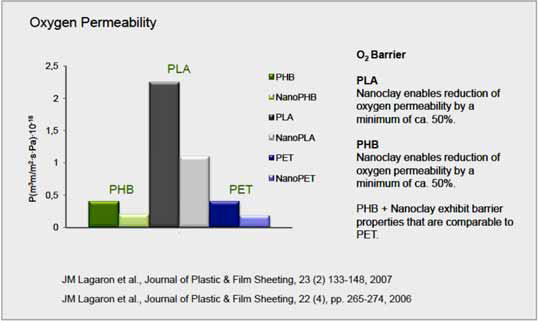 [Speaker Notes: biopolymer   Lactic acid, monomer of polylactic acid may be easily produced by fermentation of carbohydrate feedstock, corn etc. which are   renewable resources. ) already the most commercialized biopolymer
The properties of the PLA are highly related to the ratio between the two forms (L or D) of the lactic acid monomer. L-PLA is a material with a very high melting point and high cristallinity whereas a mixture of D and L –PLA results in amorphous polymer with low glass transition temperatures.  Considerable efforts have been made to improve mechanical properties of PLA, so it can compete with commodity polymers by incorporating nanoparticles. Many papers reported the improvement of PLA mechanical, thermal and barrier properties by nanoclay (Zhang et.all 2008, Rasal et.all, 2010, Pluta, 2004). Currently PLA is used in food packaging applications only for short shelf-life products.]
Kombinacijom nanogline i biopolimera kao što su šećeri i proteini mogućeje kreirati potencijani ne toksičn biodegradabilni i biokompatibilni materijal tzv. “Zeleni nanokompozit“
Transparentni  films na bazi PLA and montmorilonita sa poboljšanim barijernim svojstvima
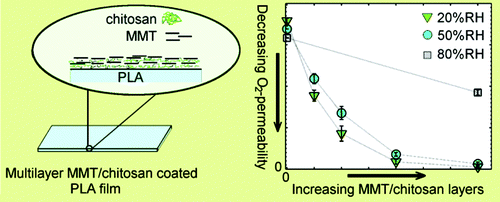 Source: Anna J. Svagan at al.dx.doi.org/10.1021/bm201438m | Biomacromolecules 2012, 13, 397−405†
Bio nano vlakna
Hitozan 
Celuloza  (nanowhiskers, nanocrystals, fibrilated nanocellulose) 
Kolagen 
Zein
Svojstva:  
	velika specifična površina u odnosu na jedinicu mase (i 1000 	puta veću u odnosu ma mikro vlakna)
	izuzetma mehanička svojstva
	lagani su
	Vlakna u nekim slučajevima mogu imati superiorna svojstva u odnosu na tradicionalne polimere i mogu se koristiti u oba slučaja, bilo kao ambalažni materijal ili kao aditiv koji se ubacuje u polimernu matricu u cilju postizanja dodatnih funkcionalnih svojstava.
[Speaker Notes: Mechanical and thermal and barrier with different diametar, lenght and specific surfaces]
Elektrospining tehnika
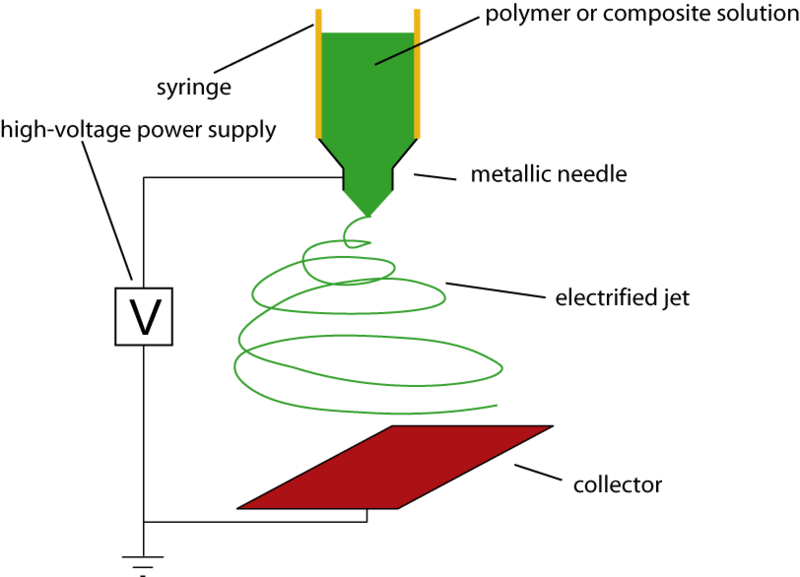 [Speaker Notes: The principle of electrospinning is based on deposition of a solution containing the polymer on a stationary plate or a rotating drum or disk. The solution (often organic) containing the polymer is put into a syringe with a thin metallic capillary needle at the end. At the end of the needle, ordinarily, a droplet would form, balancing the surface tension and the gravitational forces. Applying an electrical field will make a more complex situation causing charge repulsion between the polymer and the solvent molecules and there will be an attraction to the target electrode. A cone shape structure is formed (Taylor cone) pointing towards the grounded deposition plate (or drum/disk). At a critical point a thin jet of the solution would burst from the tip of the Taylor cone and this jet will be accelerated towards the grounded plate (or drum/disk). In this process the solvent can evaporate causing only the polymer to be deposited. Also differences in charge on the surface of the jet may cause it to bend.
Research has been done and is still going on in the field of using this technology. Many biological compounds, for instance polysaccharides and proteins, can be suitable for electrospinning, making very interesting possibilities for delivery systems and food packaging. Even though there are very interesting possibilities in this technology and research going on, there are currently very few applications of this in the food sector.[19]]
Potencijalne primene nanotehologije u sektoru pakovanja hrane
Poboljšana svojstva ambalaže: 	mehanička, termička, barijerna

Bidegradabilnost: 		poboljšana

Aktivna ambalaža: 		povećanje trajnosti upakovanog proizvoda
				sakupljane kiseonika

Inteligentna ambalaža: 	interakcija sa okolinim
			samo-čisteća
			indikacija pogoršanja svojstava hrane

Kontrolisano otpuštanje  bioaktivnih jedinjenja

Praćenje stanja upakovane hrane: indikator vremena i temperature (TTI), 					svežine, gasova, isticanja

Nanosenzori:		 indikator kvaliteta hrane
			 praćenje razvoja mikroorganizama
Nanoprevlake

Informacije o proizvodu: 	nano bar kodovi, autetentičnost proizvoda
[Speaker Notes: Organsko neorganski kompozitni materijali kombinuju prednosti neorganskih materijala  kao što su krutost , tvrdoća dugotrajnost, termička stabilnost  sa svojstvima organskih polimera (žilavost , fleksibilnost , jednostavnost prerade.]
Indikatori statusa primene nanotehnologije u sektoru pakovanja hrane
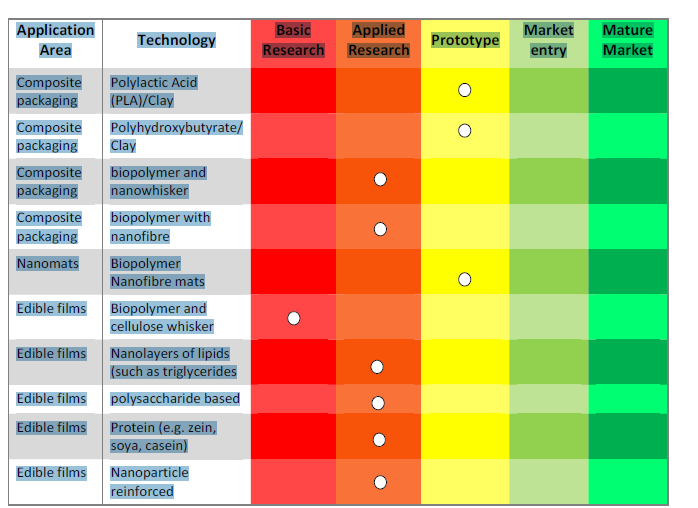 Technology Readiness Level (TRL) system for having a quick reference developed by Observatory NANO.
Veća primena polimernih-nanokompozitaIzazovi za Evropu
U Evropi industrijska primena ide veoma polako:

Glavni razlozi su:
Cena koštanja:  materijala i prerade 
Restrikcije usled zakonske regulative
Prihvatanje od strane kupaca na tržištu
Nedovoljna znanja o efikasnosti i 
	uticaja na životnu sredinu
Nedovoljna znanja o uticaju nanočestica  na zdravlje ljudi 
Potencijalni rizik usled migracije nanočestica u hranu
Balansiranje između upotrebe biomase  za proizvodnju materijala ili hrane
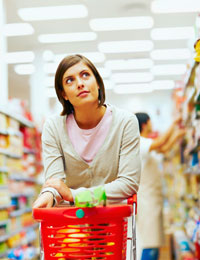 [Speaker Notes: Nanomaterials can enter the environment in the course of their lifecycle. How long they survive there, and in which form, i.e. how long they persist, is still matter of investigation
• Current predictions suggest that the contribution of nanoparticles used in food packaging to the total of the environmental concentration seems to be sure trascurabile]
Zaključak
Primena nanotehnologije u ambalaži za pakovanje hrane pruža mnoge prednosti:

Razvoj inovativnog, poboljšanog koncepta pakovanja: Pametna i inteligentna ambalaža

Povećava sigurnost upakovane hrane i higijenu u toku lanca snabdevanja

Smanjuje stvaranje otpada hrane produžavanjem trajnosti upakovanog proizvoda

Poboljšava svojstva biopolimera i tako utiče na dobijanje eko efikasnog i održivog rešenja u sektoru pakovanja hrane


Relativno nova oblast primene:

Mnogo potencijalnih i inovativnih rešenja

Brojne nedoumice oko uticaja na okolinu i zdravlje ljudi moraju biti  rešene
[Speaker Notes: Nanomaterials can enter the environment in the course of their lifecycle. How long they survive there, and in which form, i.e. how long they persist, is still matter of investigation
• Current predictions suggest that the contribution of nanoparticles used in food packaging to the total of the environmental concentration seems to be sure trascurabile]
Polimerni i bipolimerni nanokompoziti obećavaju konkurentna i eko-održiva rešenja pakovanja hrane!
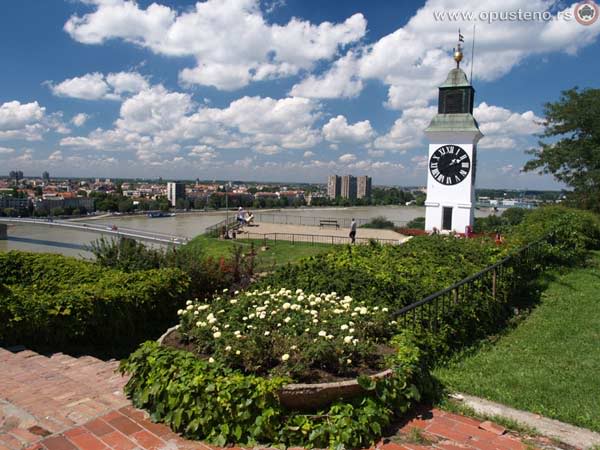 brapi@uns.ac.rs
Hvala na pažnji
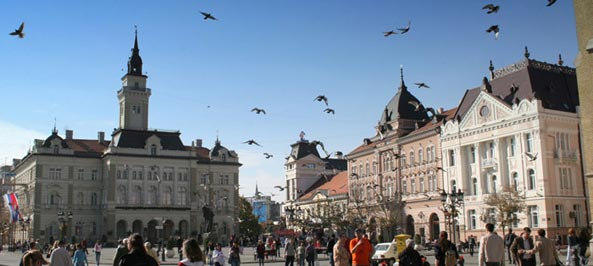 Zahvalnica:

Ministarstvu prosvete, nauke i tehnološkog  razvoja Republike Srbije  Integralni interdisciplinarni projekat  45022
 “Višeskalno strukturiranje polimernih nanokompozita i funkcionalnih nanomaterijala primenom različitih prekursora “

COST ACTIONS
MP1026 Electrospun nano-fibres for bio inspired composite materials and innovative industrial applications

Kompaniji “Neofyton”


Klasteru za ambalažu i pakovanje “Vojplast”, Subotica
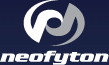